Mūžizglītības programmas Comenius skolu daudzpusējās partnerības projekts Creating a positive school environment for learning. (Pozitīvas mācīšanās vides veidošana skolā.)
Līgums Nr.2013-1-GR1-COM06-151482
Projekta īstenošana no 2013.gada 1. augusta līdz 2015.gada 31.jūlijam
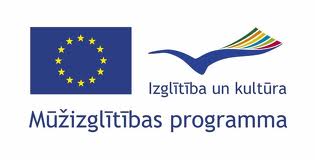 Projekta mērķis:
Pozitīvas skolas vides veidošana, lai skolēni justos droši, komfortabli, pieņemti un novērtēti vidē, kur  var sadarboties ar cilvēkiem kuriem viņi ir svarīgi, kuri rūpējas par viņiem. Šī pozitīvā vide ietekmēs visus, kuri ir saistīti ar skolu- skolēnus, darbiniekus, vecākus un tuvāko apkārtni.
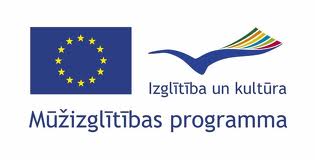 Uzdevumi:
Uzlabot skolēnu kompetenci dzimtās valodas un angļu valodas lietošanā, veidojot īsus stāstus, komiksus, tekstus un ziņas e-pastā vai telefonā;
Uzlabot viņu spējas matemātikā un IT, izstrādājot aptaujas, apkopojot rezultātus,  veidojot diagrammas, power point prezentācijas, sazinoties ar e-pasta un telefona starpniecību;
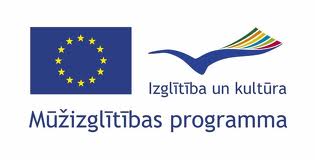 Attīstīt skolēnu radošumu caur mākslinieciskām aktivitātēm;
Pilnveidot skolēnu sociālās kompetences, apmeklējot Eiropas skolas, piedaloties pasākumos;
Pilnveidot skolēnu emocionālo inteliģenci veidojot ciešas attiecības ar iesaistītājām personām;
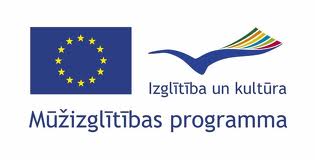 Veidot  starpkultūru saikni, caur komunikāciju ar citu Eiropas valstu skolēniem, apmainoties ar izveidotajiem darbiem;
Palīdzēt mūsu skolēniem kļūt par aktīviem sabiedrības locekļiem, aicinot darboties skolēnu padomē, pasākumos un cīnoties pret vienaudžu vardarbību;
Mācīt skolēnus par demokrātiju, ļaut skolēnu padomēm izstrādāt „Demokrātiskas  skolas” izveides priekšnoteikumus;
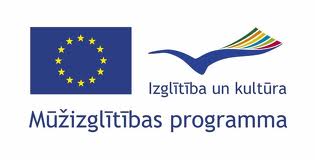 Rosināt skolēnus apzināties, ka viņi ir ne tikai savas valsts pilsoņi, bet arī Eiropas pilsoņi;
Cīnīties pret vardarbību, rasismu un citām diskriminācijas formām, veidojot filmiņu, plakātu, skaņas ierakstu;
Apmainīties ar inovatīvām mācīšanas metodēm un iepazīt Eiropas valstu izglītības sistēmas.
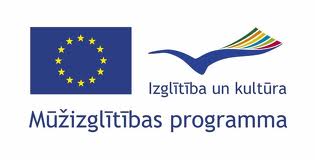 Projekta dalībvalstis:
Projekta galvenā koordinatore Maria Moisiadou Xanthi, Grieķija
Partnervalstis:
Turcija, Stambula koordinatore Ülkü Toraman
Polija, Biecz koordinatore Agnieszka Żegleń
Spānija, Madride koordinatore Carmen Gismera
Itālija, Torvaianica-Pomezia (Rm) koordinatore Teresa Caruso
Latvija, Ogre koordinatore Līga Bužere
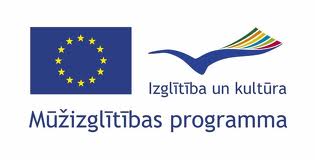 Mobilitātes:Minimālais mobilitāšu skaits 24 (18+6)
Paredzētas 6 skolotāju tikšanās un 3 skolēnu nometnes:
2013./14.m.g
26.-31.oktobris Grieķija        Skolotāji un skolēni
Marts                   Spānija        Skolotāji un skolēni
Maijs                     Polija           Skolotāji
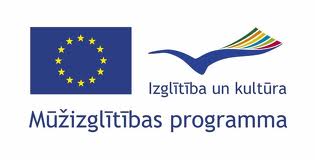 2014./2015.m.g.
Oktobris            Turcija          Skolotāji un skolēni    
Marts                 Itālija           Skolotāji 
Maijs                  Latvija          Skolotāji
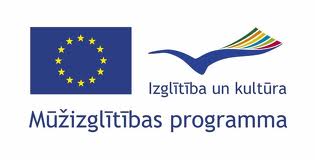 Aktivitāšu plāns:2013./14.m.g.
Septembris 
Projekta uzsākšana.
Skolas kolektīva iepazīstināšana ar projektu.
Projekta „stūrīša” izveide.
Gatavošanās 1. Skolotāju un skolēnu tikšanās reizei.
Skolotāji gatavojas vadīt mācību stundu grieķu bērniem.
Vecāki komunicē, lai izzinātu viens otru.
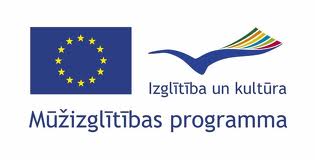 Oktobris
Tikšanās Grieķijā. Skolotāji un skolēni.
 1. gada plānoto aktivitāšu pārskatīšana un izvērtēšana.
Iepazīšanās ar Grieķijas izglītības sistēmu.
Skolotāji vada stundas Grieķu bērniem un vēro mācību procesu.
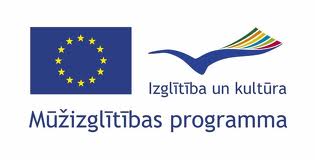 Skolēnu tikšanās, dalīšanās pieredzē par skolas dzīvi.
Skolēni spēlē dalībvalstu tradicionālās spēles un rāda power point prezentāciju par skolu.
Dalībvalstu skolotāji un skolēni  prezentē projektu vietējā TV.
Vizīte Xanthi domē un tikšanās ar mēru.
Vecāki gatavo tradicionālo ēdienu.
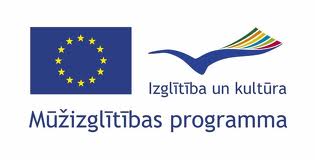 Visi dalībnieki iepazīstina Skolotāju un skolēnu kolektīvu ar gūto pieredzi vizītes laikā.
Sniedz informāciju par projekta uzsākšanu vietējā presē, skolas avīzē vai žurnālā.
Foto un video ievieto skolas mājaslapā.
Turcijas skola izveido projekta mājaslapu.
Grieķu izstrādātā inovatīvā mācību materiāla pielietošana darbā ar skolēniem.
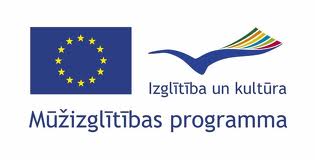 Novembris
Visās skolās veic aptauju par skolēnu izjūtām skolā un attieksmi pret to.
Apmeklē kaimiņu skolas, lai ievāktu informāciju.
Izveido rezultātu prezentāciju ar tabulām un diagrammām.
Itāļu skola apkopo kopējos rezultātus un prezentē nākošajā tikšanās reizē.
Aptaujas rezultātus publicē skolas avīzē, žurnālā, mājaslapā vai vietējā avīzē.
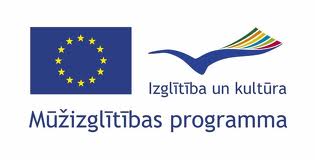 Mans lācītis ceļo pa Eiropu:
Lācītis dodas uz katru skolu, lai motivētu skolēnus runāt kas ir draudzība, izzinātu kas ir vēstuļu draugs.
Tam līdzi ir 6 albumi-piezīmju grāmatiņas, katrai skolai sava, kur skolēni ieraksta savu viedokli, izveido „kodu” draudzībai, lai palīdzētu lācītim meklējumos;
Jaunākie skolēni zīmē savu draugu un uzraksta virsrakstu, vai īsu aprakstu zem attēla. Vēlāk visiem skolēniem būs albums ar attēliem un ziņojumiem no citu Eiropas valstu bērniem par draudzību viņu skolās.
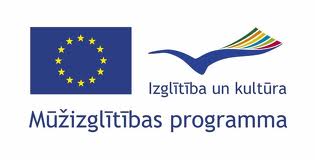 Decembris
Draudzības kalendārs.
Skolēni apmainās ar zīmējumiem un atziņām par draudzību, lai palīdzētu citu valstu bērniem kalendāra izveidē.
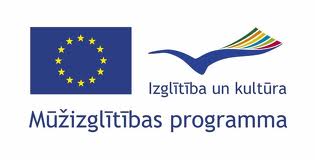 Janvāris
Projekta logo izveidošana.
Katra skola izveido.
Grieķu skola organizē izvērtēšanu.
Visas skolas izražo uzlīmes ar logo.
Eiropas dārzs.
Skolēni apmainās ar sēklām no augiem, kurus audzē savos dārzos. Tā visiem skolēniem būs skaists dārzs ar dalībvalstu augiem.
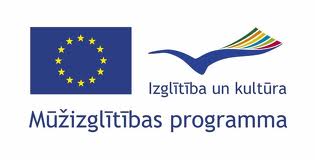 Februāris
Rotājumi skolai.
Māksla no otrreiz izmantojamiem materiāliem- Dalībvalstu karogu izveide, to izstādīšana, apmaiņa ar fotoattēliem.
Fotoizstāde.
Skolēni uzņem pilsētas attēlus, apmainās ar fotogrāfijām, lai izveidotu skolās izstādi.
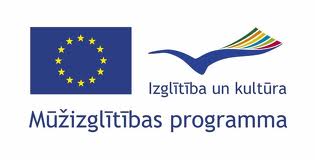 Skolotāji e-pastos apmainās ar idejām par to kā veidot mājīgu klases atmosfēru.
Skolēni rūpējas par Eiropas dārzu.
Skolotāji gatavojas vadīt stundas spāņu bērniem. 
Vecāki komunicē, lai izzinātu viens otru.
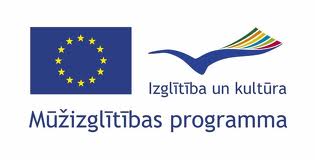 Marts
Skolotāju un skolēnu vizīte Spānijā.
Projekta izvērtēšana.
Nākamo aktivitāšu plānošana.
Iepazīšanās ar Spānijas izglītības sistēmu.
Spāņi iepazīstina ar savu inovatīvo mācību materiālu.
Skolotāji vada stundas spāņu bērniem, vēro mācību procesu.
Skolotāji un skolēni piedalās ikgadējā lielajā festivālā.
Vecāki gatavo nacionālos ēdienus.
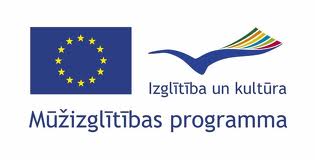 Visi dalībnieki dalās pieredzē par redzēto ar skolotājiem, skolēniem.
Foto un video izvieto projekta un skolas mājaslapā.
Praksē izmēģina Spāņu inovatīvo mācību materiālu.
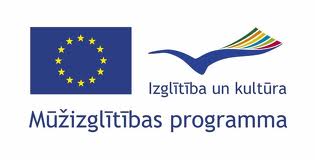 Aprīlis
Skolēnu balss.
Skolēni izveido pašpārvaldi. Tām ir visām valstīm vienāda darba kārtība par skolā aktuālām, ar projektu saistītām tēmām.
Pirmajā reizē visas padomes izveido vadlīnijas par sapņu skolu.
Tās tiks apkopotas vienā bukletā angļu valodā.
Poļu skola ir atbildīga, lai apkopotu un izveidotu bukletu, katrai skolai 1.
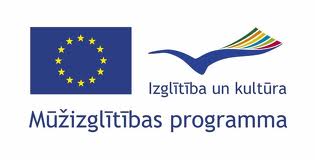 Skolēna ID.
Katrs skolēns izveido savu ID karti ar fotoattēlu, vārdu, dzimšanas datiem, pirkstu nospiedumu, kas patīk, interesē.
Ar šo skolēni pieteiks sevi un izzinās kopīgo ar citiem savas skolas skolēniem un ar dalībvalstu bērniem.
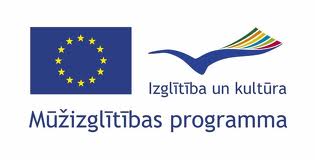 Maijs
Skolēnu komunikācija caur pastu.
Skolēni raksta vēstules angļu valodā citu dalībvalstu bērniem. Tā viņi pastāstīs par sevi un iepazīs citu valstu bērnu ikdienu.
Skolotāji gatavojas vadīt stundas latviešu bērniem. Skolotāju  vizīte Latvijā.
Projekta izvērtēšana.
Nākamo aktivitāšu plānošana.
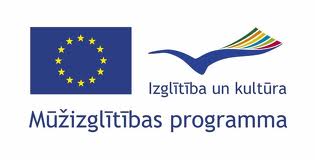 Iepazīšanās ar Polijas izglītības sistēmu.
Ogres sākumskola iepazīstina ar savu inovatīvo mācību materiālu.
Skolotāji vada stundas latviešu bērniem, vēro mācību procesu.
Vizīte Ogres domē.
Visi skolotāji dalās pieredzē par redzēto ar skolotājiem, skolēniem.
Foto un video izvieto projekta un skolas mājaslapā.
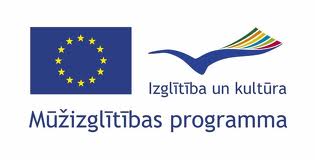 Jūnijs
Starpatskaites izveide, iesniegšana nacionālajā aģentūrā.
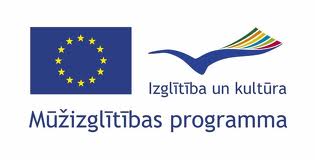 Augusts
Sarakste ar partnevalstu pārstāvjiem, gatavojoties 4. projekta darba tikšanās reizei Polijā.
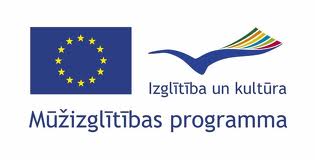 Septembris
Dalībvalstis īsteno Ogres sākumskolas piedāvāto inovatīvo materiālu.
Skolēni, skolotāji un vecāki tiek iepazīstināti ar Comenius projekta aktivitātēm 2014./2015.māc.g.
Skolēnu ‘’Comenius klubiņa’’ sanāksme.
Skolēnu komunikācija e-pastā
Skolotāji gatavojas vadīt stundas poļu bērniem.
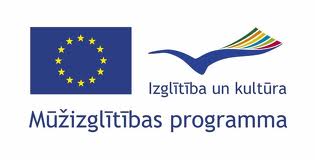 Oktobris
Skolotāju vizīte Polijā.
Projekta izvērtēšana.
Nākamo aktivitāšu plānošana.
Iepazīšanās ar Polijas izglītības sistēmu.
Poļi iepazīstina ar savu inovatīvo mācību materiālu.
Skolotāji vada stundas Poļu bērniem, vēro mācību procesu.
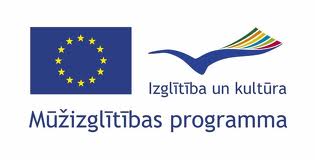 Novembris
Skolēnu ‘’Comenius klubiņa’’ sanāksme.
Dalībvalstis īsteno poļu piedāvāto inovatīvo materiālu.
Zīmējumu izstāde. Tēma- ‘’Demokrātija’’
Ziemassvētku eglītes rotājumu pagatavošana. 
Tēma- ‘’Demokrātija’’.
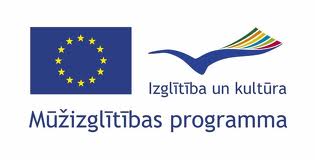 Decembris
Skolēnu ‘’Comenius klubiņa’’ sanāksme.
   
Skolēnu balss.Skolēnu parlamenta tikšanās, bukleta izveide angļu valodā par visu partnerskolu skolēniem svarīgiem jautājumiem. 
Ziemassvētku rotājumi.
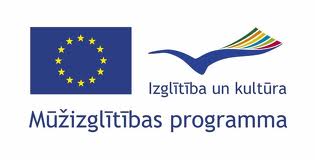 Janvāris
Skolēnu ‘’Comenius klubiņa’’ sanāksme.
Komiksa izveide- ‘’Vientuļš bērns, kurš atrod vēstuļu draugu’’.
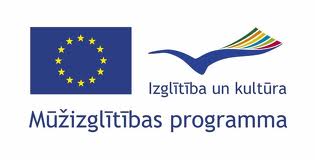 Februāris
Plakāta izveide par tēmu ‘’Cīņa pret vardarbību’’.
Video materiāla izveide ‘’Cīņa pret vardarbību’’.
Skolotāju vizīte Itālijā.
Projekta izvērtēšana.
Nākamo aktivitāšu plānošana.
Iepazīšanās ar Itālijas izglītības sistēmu.
Itāļi iepazīstina ar savu inovatīvo mācību materiālu.
Skolotāji vada stundas itāļu bērniem, vēro mācību procesu.
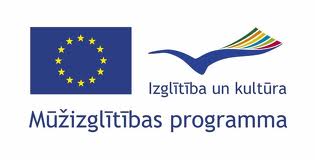 Marts
Radio programmas izveide ‘’Cīņa pret vardarbību’’.
Pasākums ‘’Cīņa pret vardarbību’’.

Skolēnu ‘’Comenius klubiņa’’ sanāksme.
Dalībvalstis īsteno itāļu piedāvāto inovatīvo materiālu.
Īso stāstu izveide, apkopošana ‘’Skolas dzīve’’
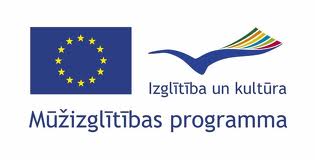 Aprīlis
Skolēnu ‘’Comenius klubiņa’’ sanāksme.
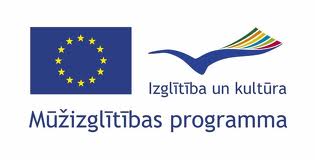 Maijs
Skolēnu telekomunikācija.
Skolotāju un skolēnu vizīte Turcijā.
Projekta izvērtēšana.
Iepazīšanās ar Turcijas izglītības sistēmu.
Turki iepazīstina ar savu inovatīvo mācību materiālu.
Skolotāji vada stundas turku bērniem, vēro mācību procesu.
Dalībvalstis īsteno turku piedāvāto inovatīvo materiālu.
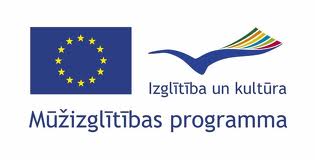 Jūnijs
Gala atskaites izveide, iesniegšana nacionālajā aģentūrā.
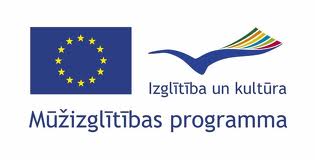 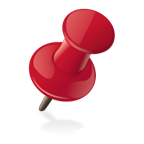 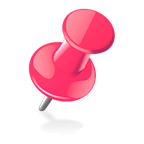 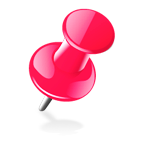 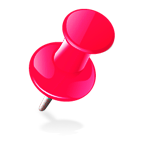 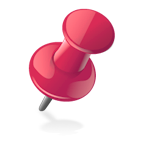 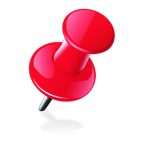